Breast 2                             ( Pathology )
Dr. Tariq Khaled Aladwan, MD. 
                                         Consultant General, Laparoscopic and
                                                        Oncoplastic Breast Surgery .
                                                Faculty of Medicine,  Mutah University.
Breast Pathology ( Non-Neoplasmatic & Neoplasmatic Diseases )
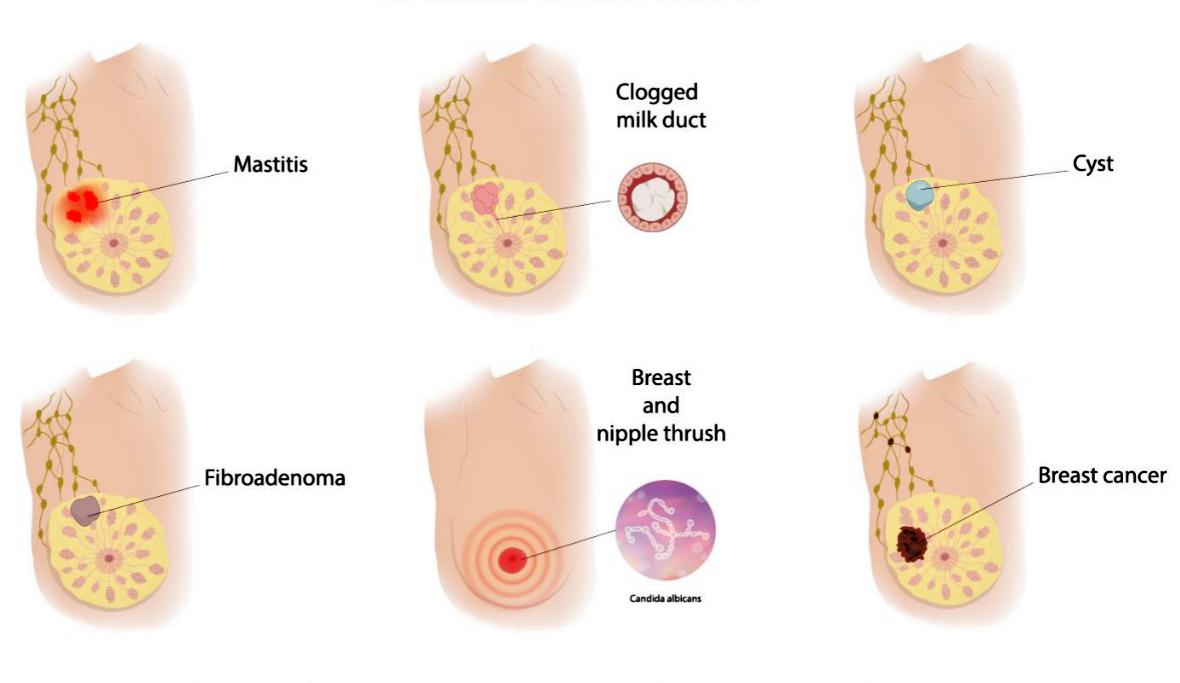 Outlines:
* How to deal with Breast Symptoms “ Triple Assessment “

* Investigations In Breast Diseases. 

* Specific Benign and Malignant Breast Diseases.
Dealing with Breast Symptoms( Triple Assessment ):
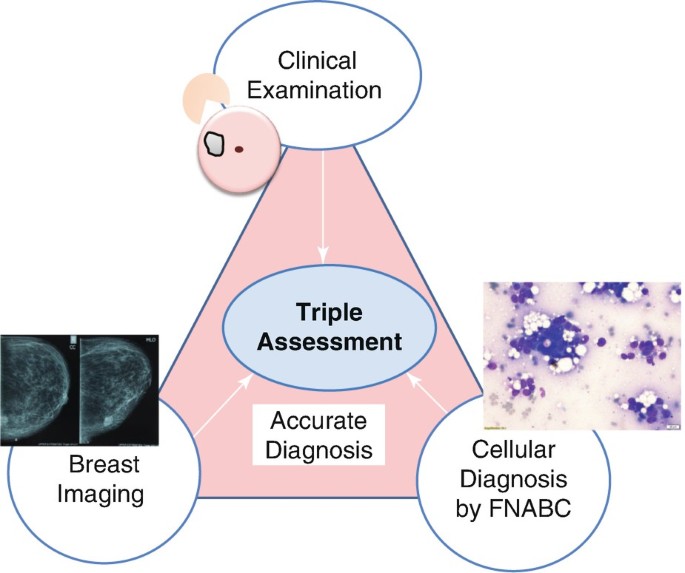 1. Clinical Assessment  :  ( History   and   Examination    (
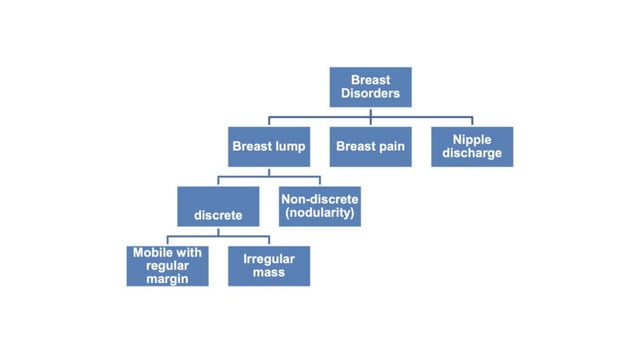 History:
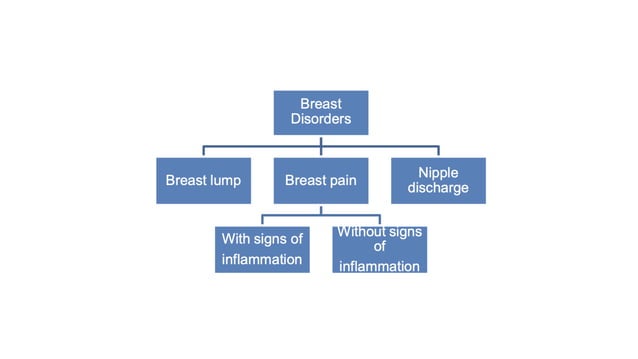 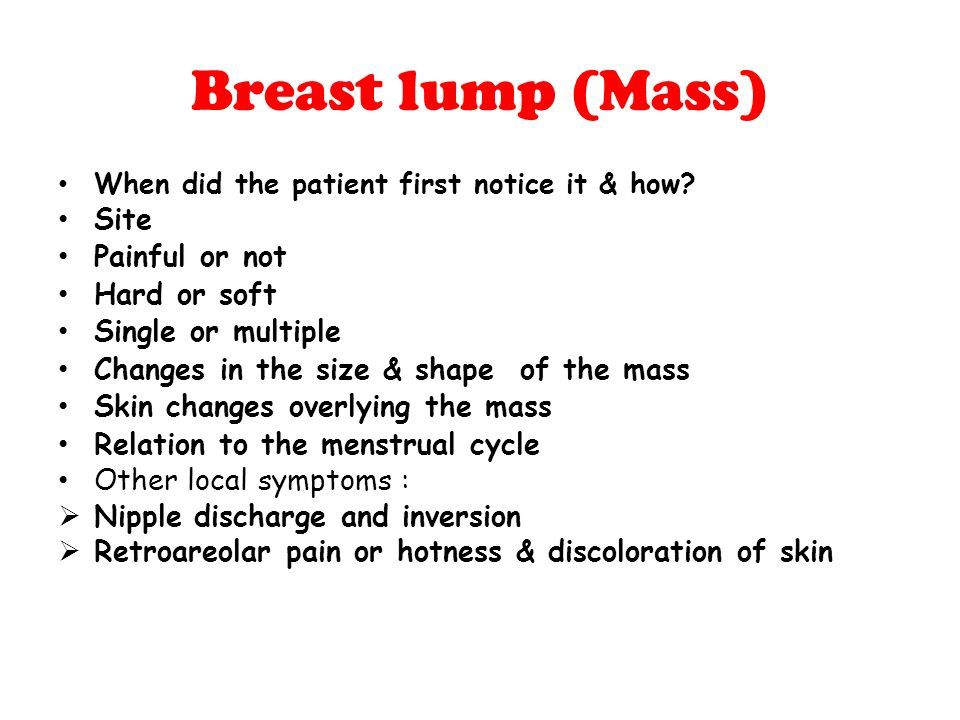 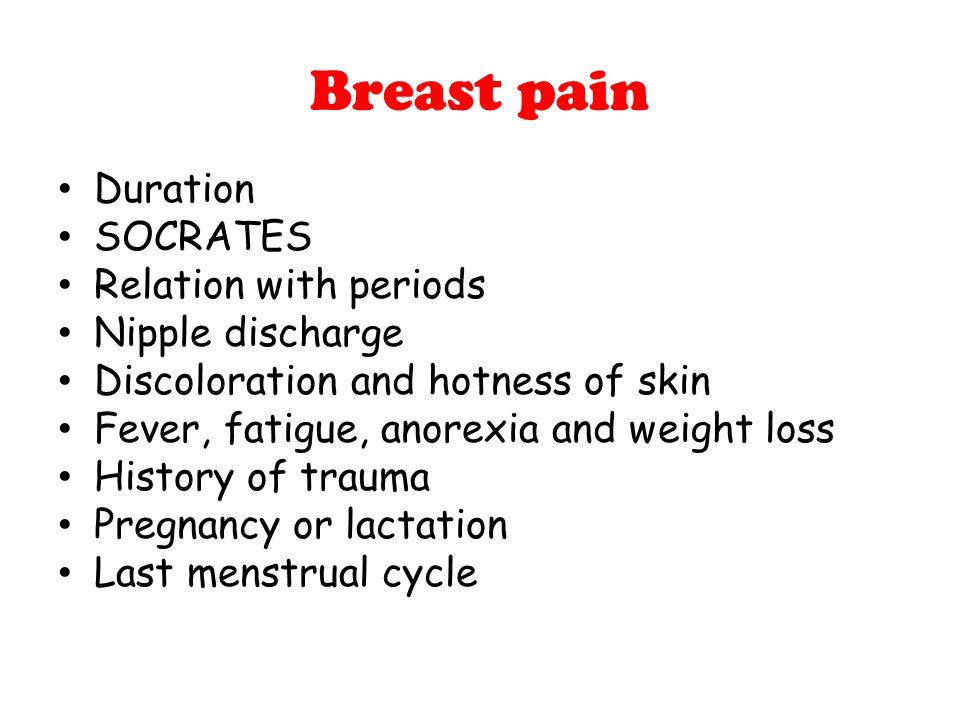 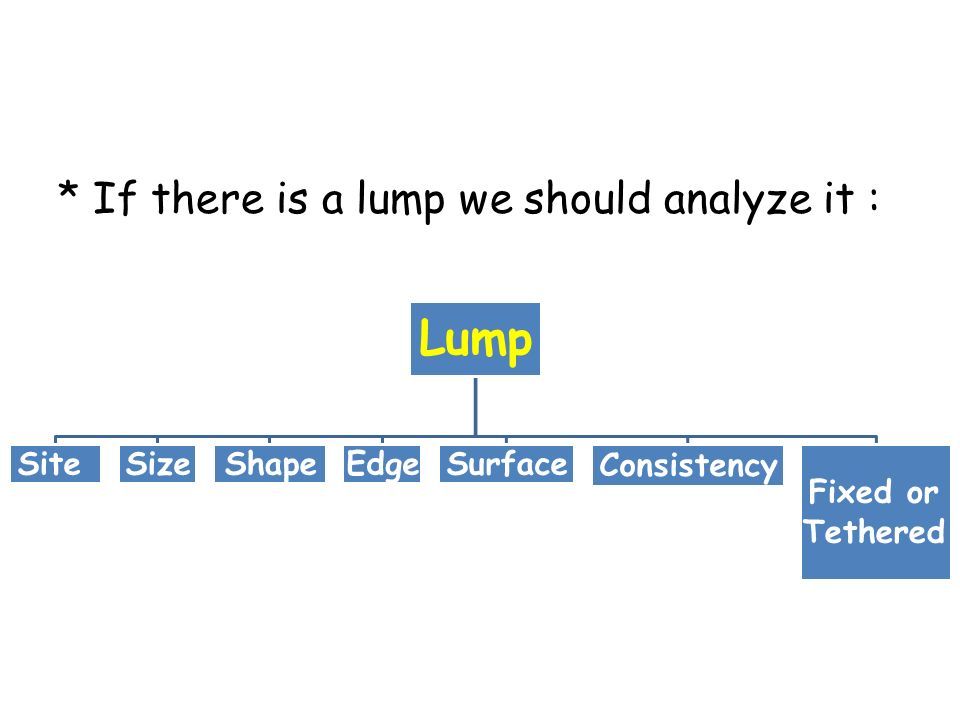 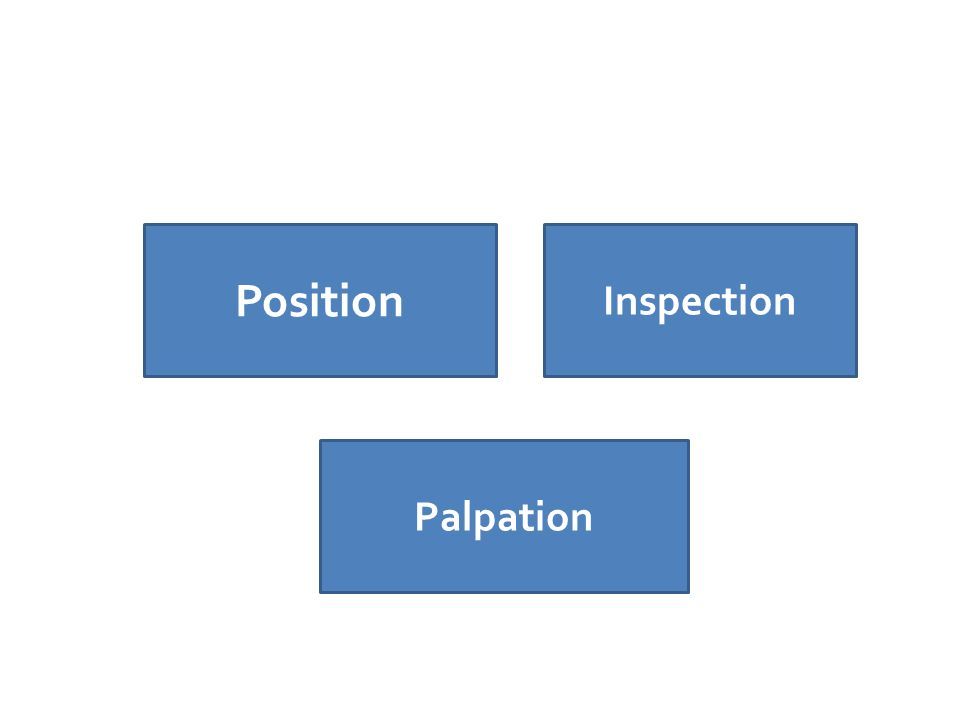 Examination:
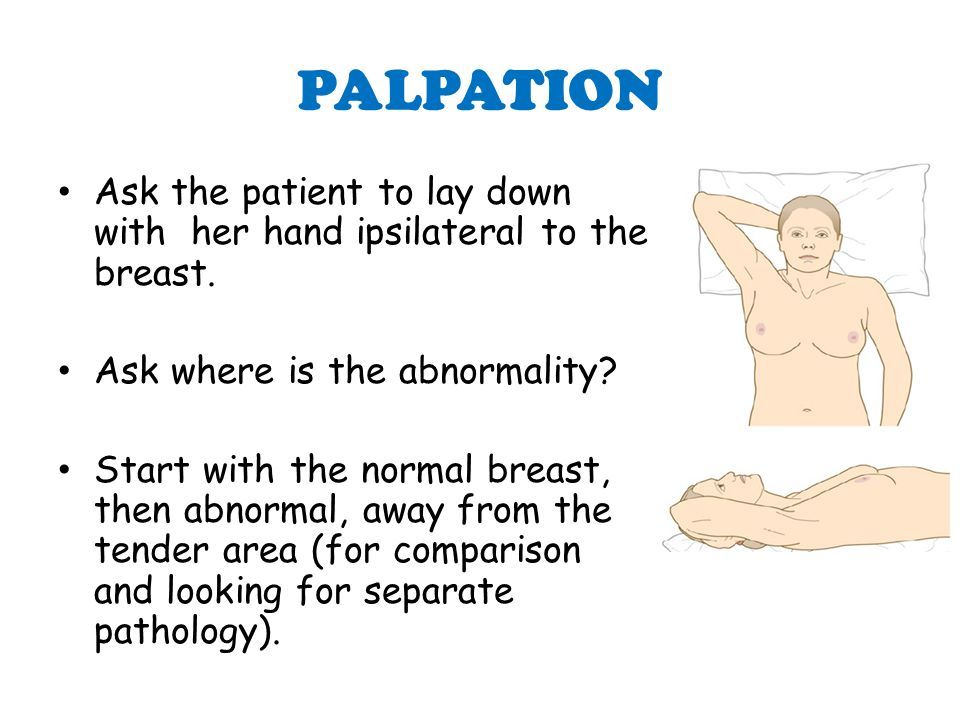 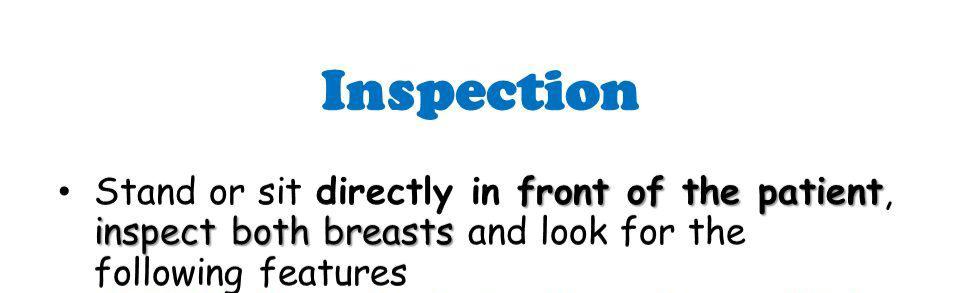 2.     Imaging  :
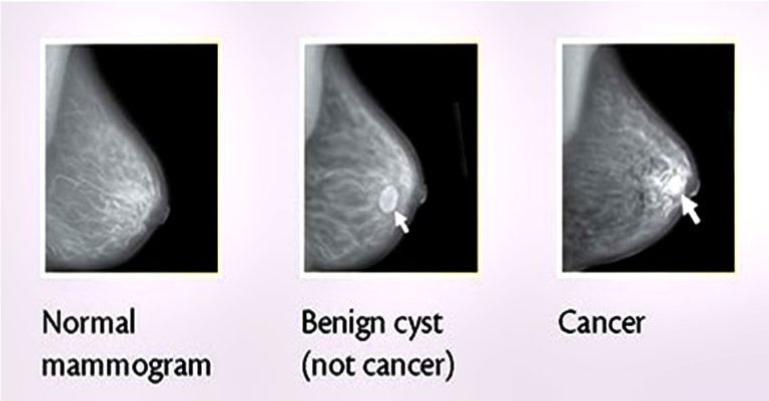 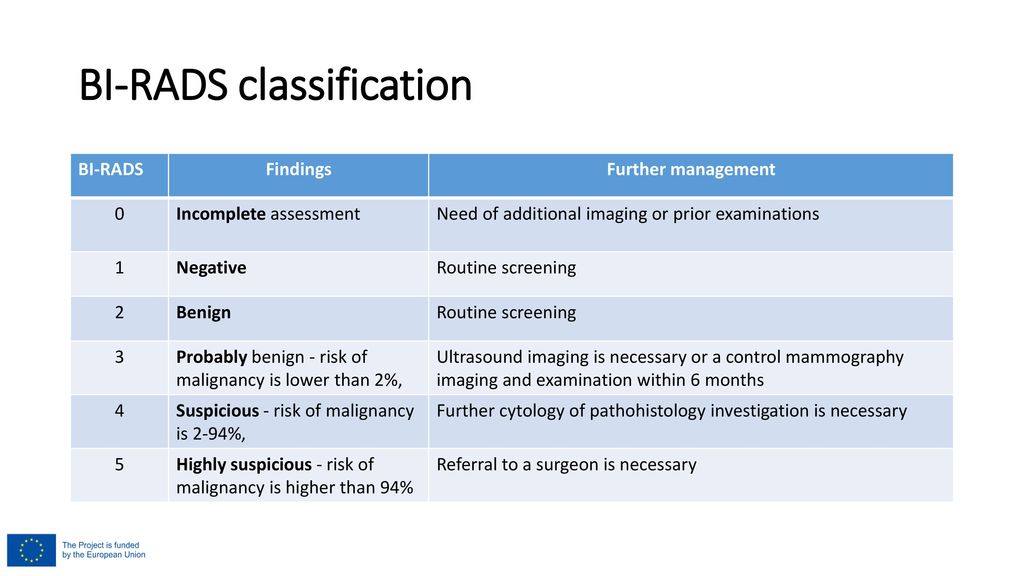 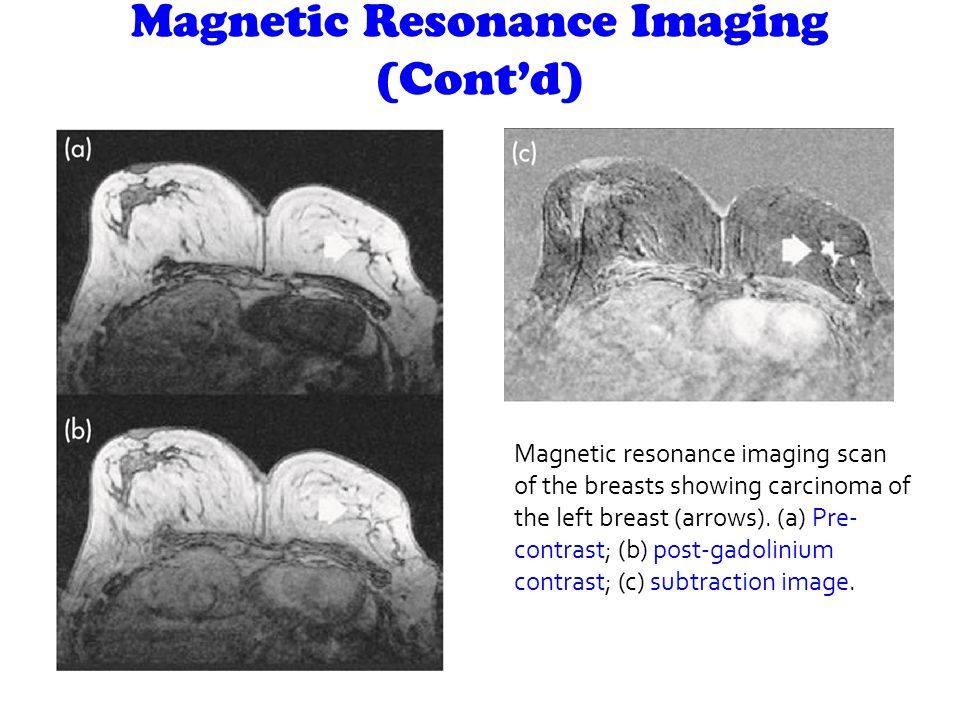 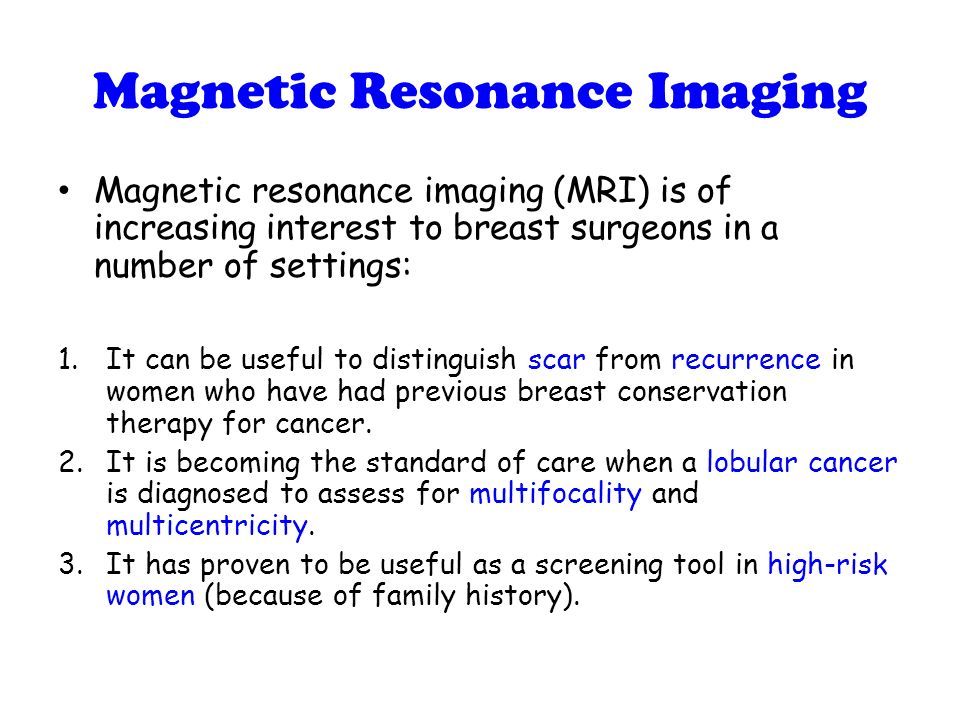 3. Tissue Sampling  :
Common Benign Breast Diseases  :
Congenital Abnormalities  :
Diffuse Hypertrophy  :
Breast Injuries ( Trauma) :
b. Traumatic fat necrosis
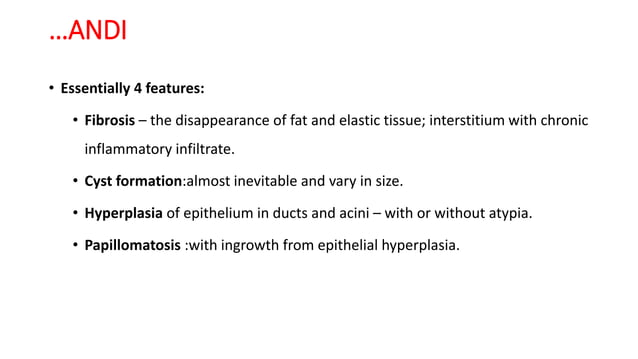 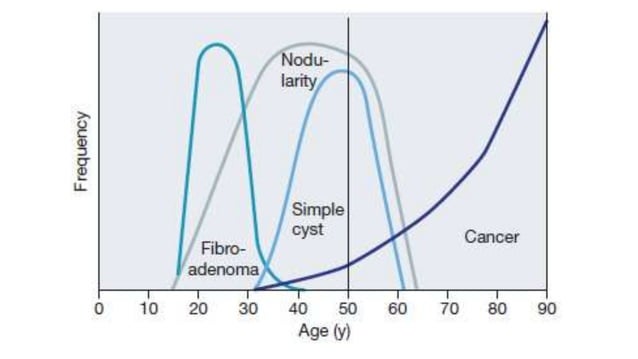 Specific Benign Breast Diseases:
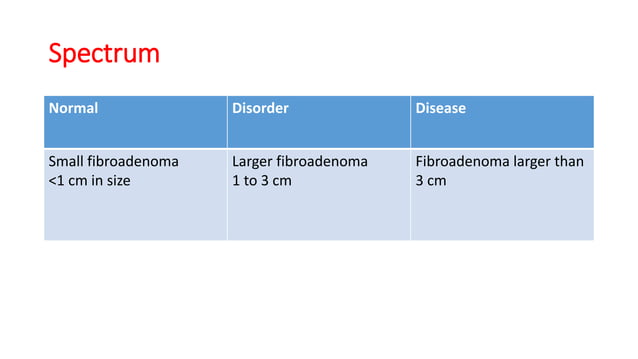 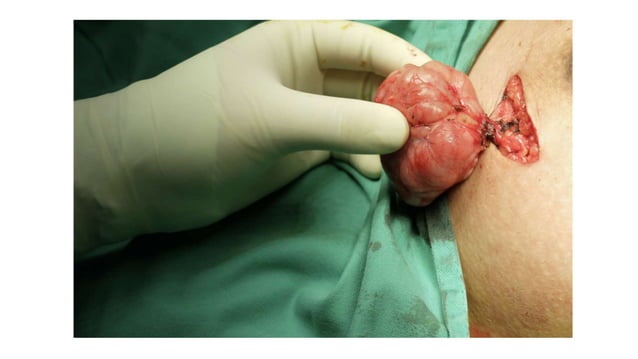 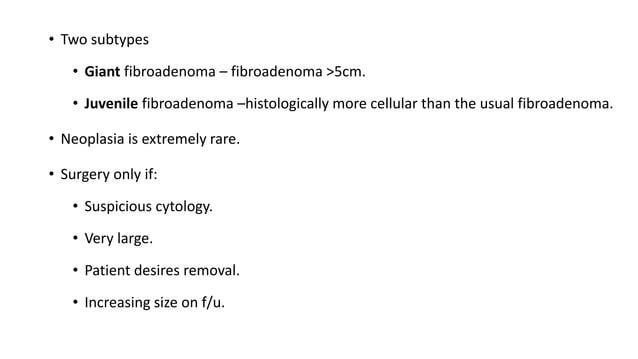 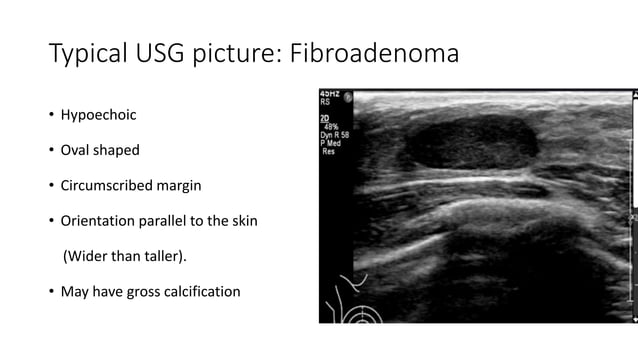 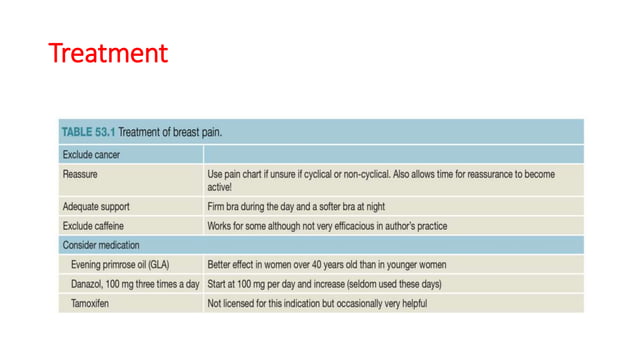 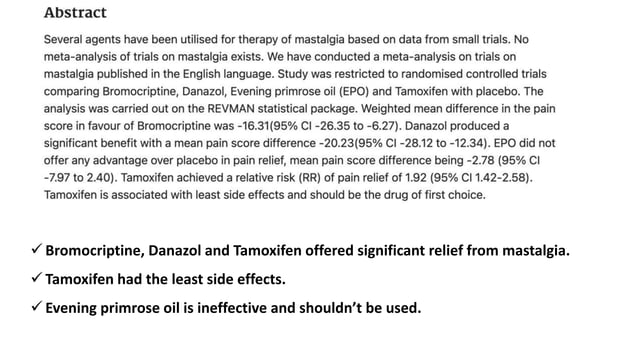 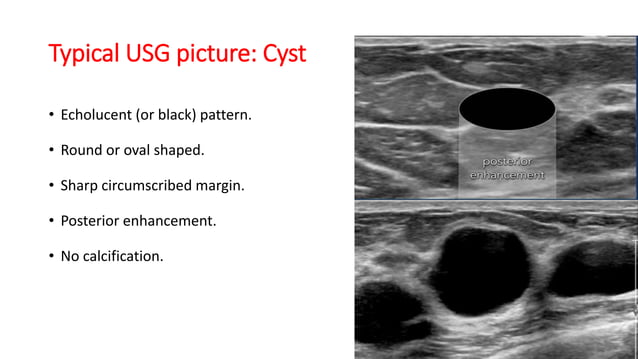 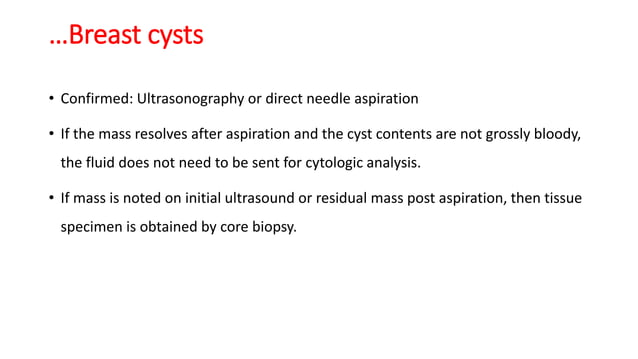 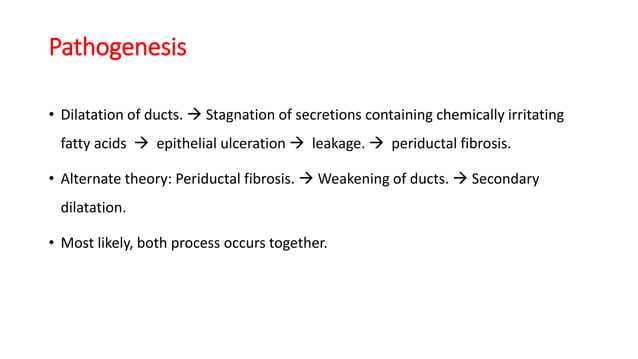 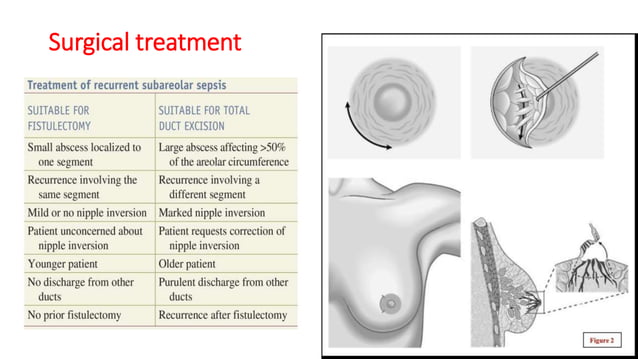 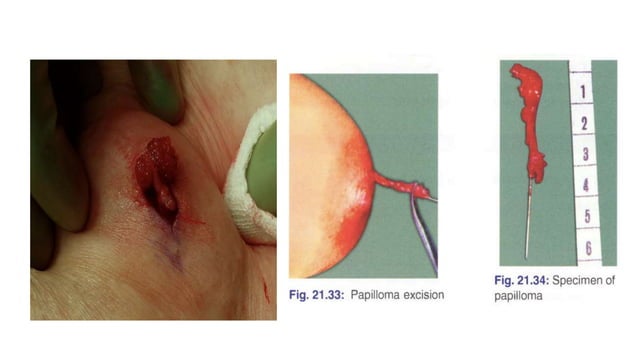 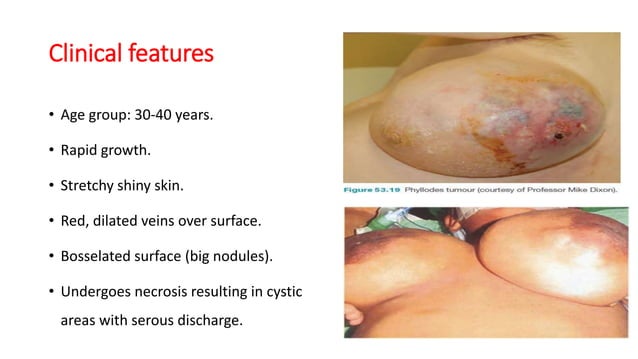 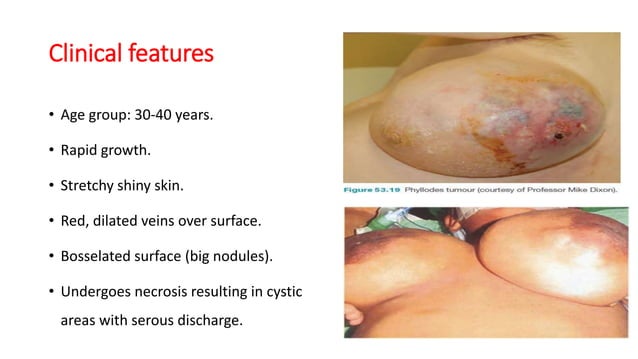 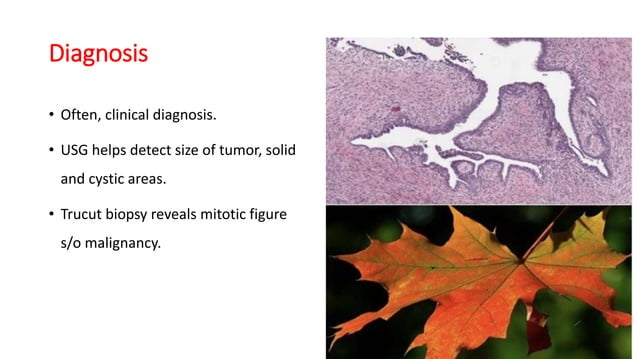 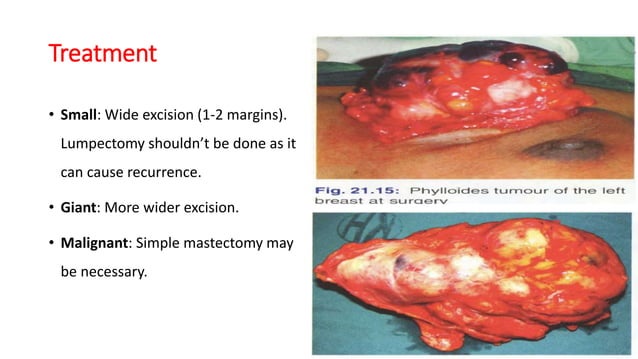 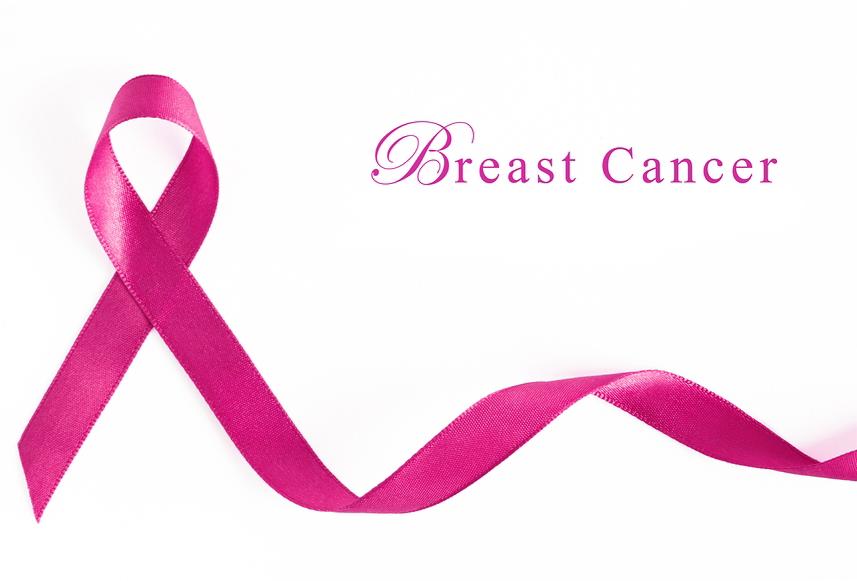 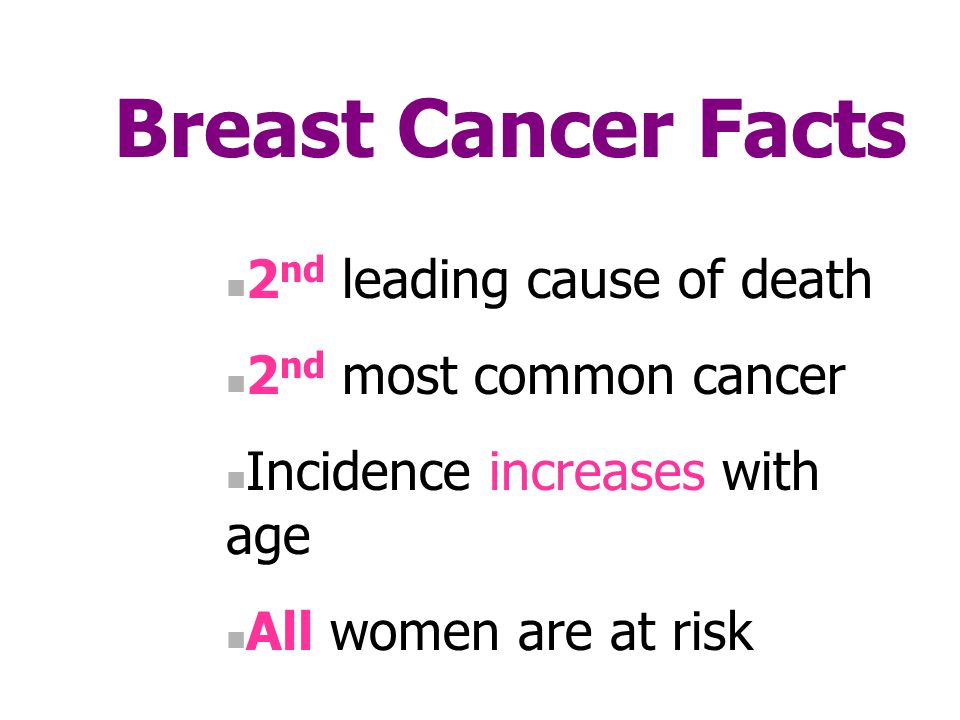 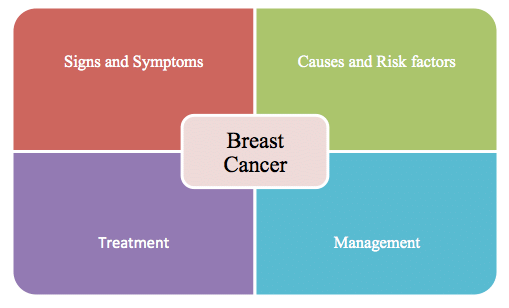 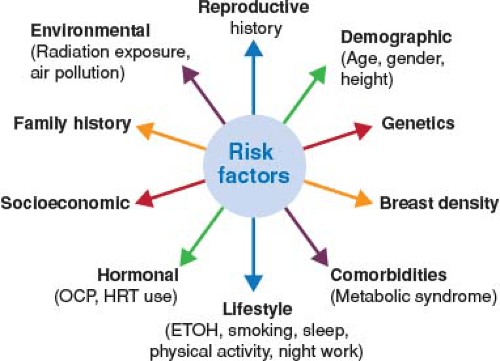 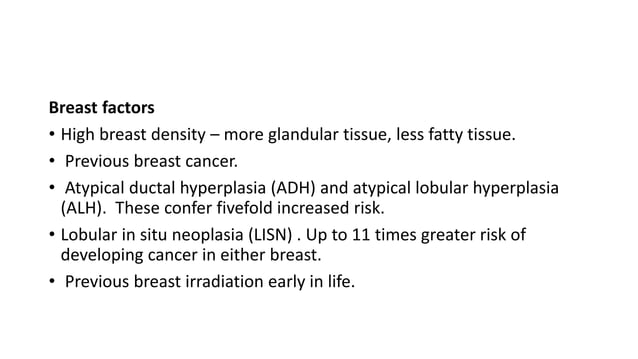 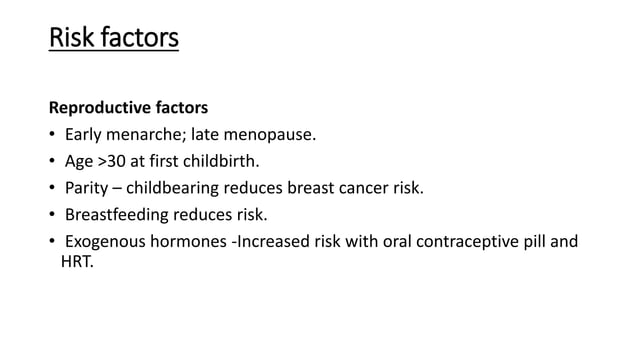 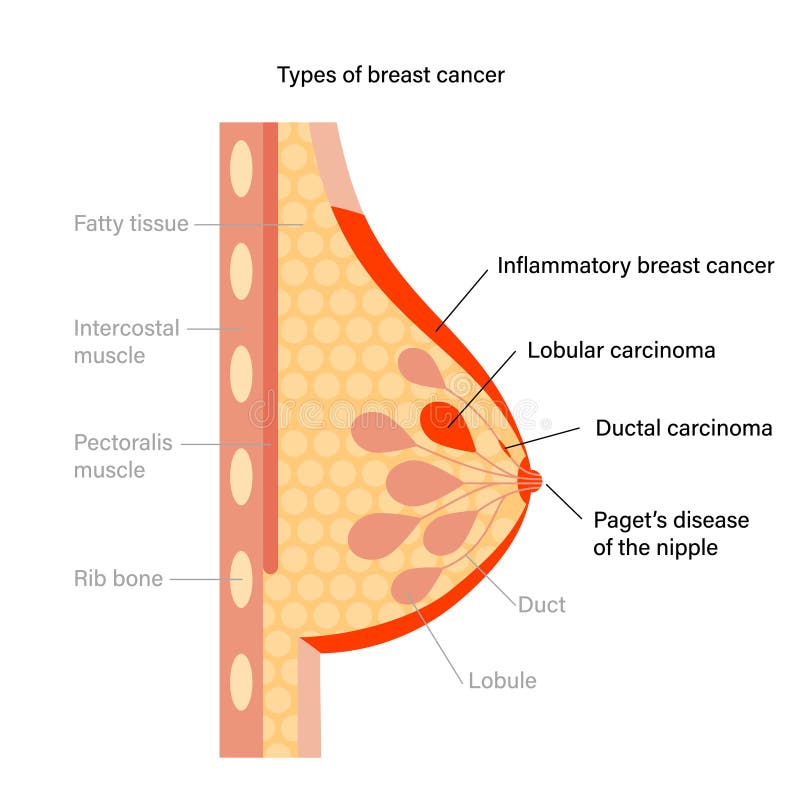 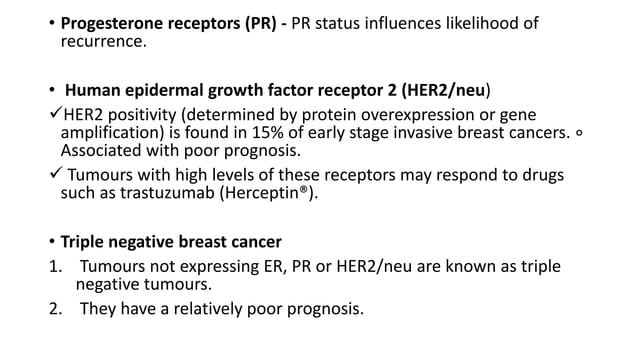 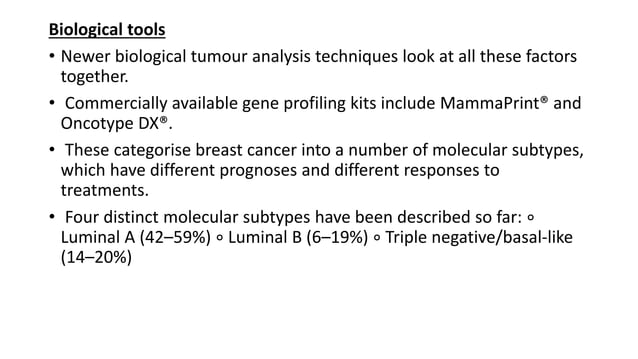 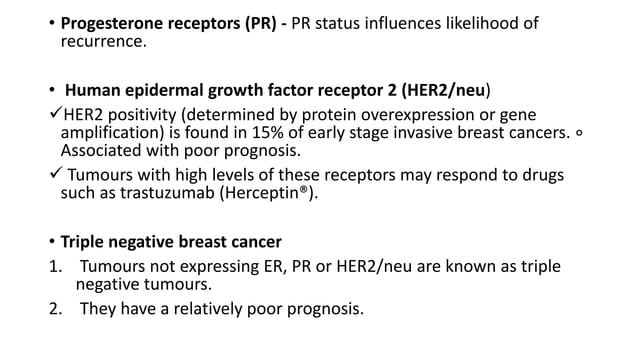 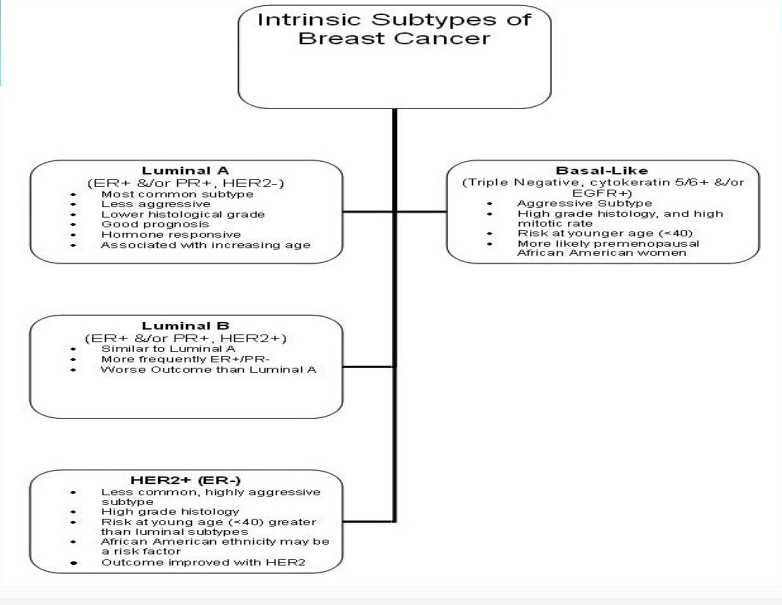 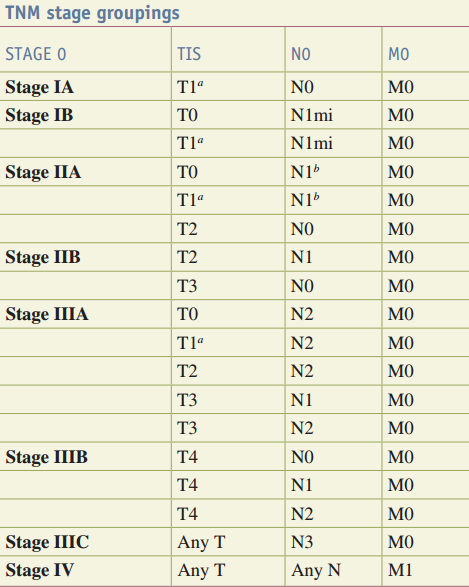 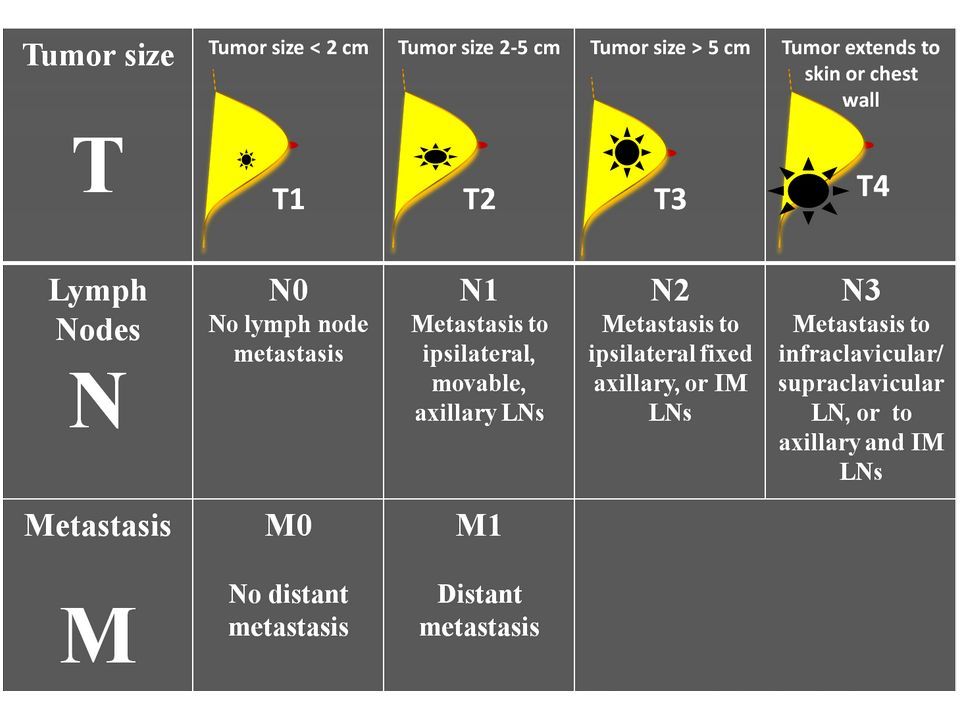 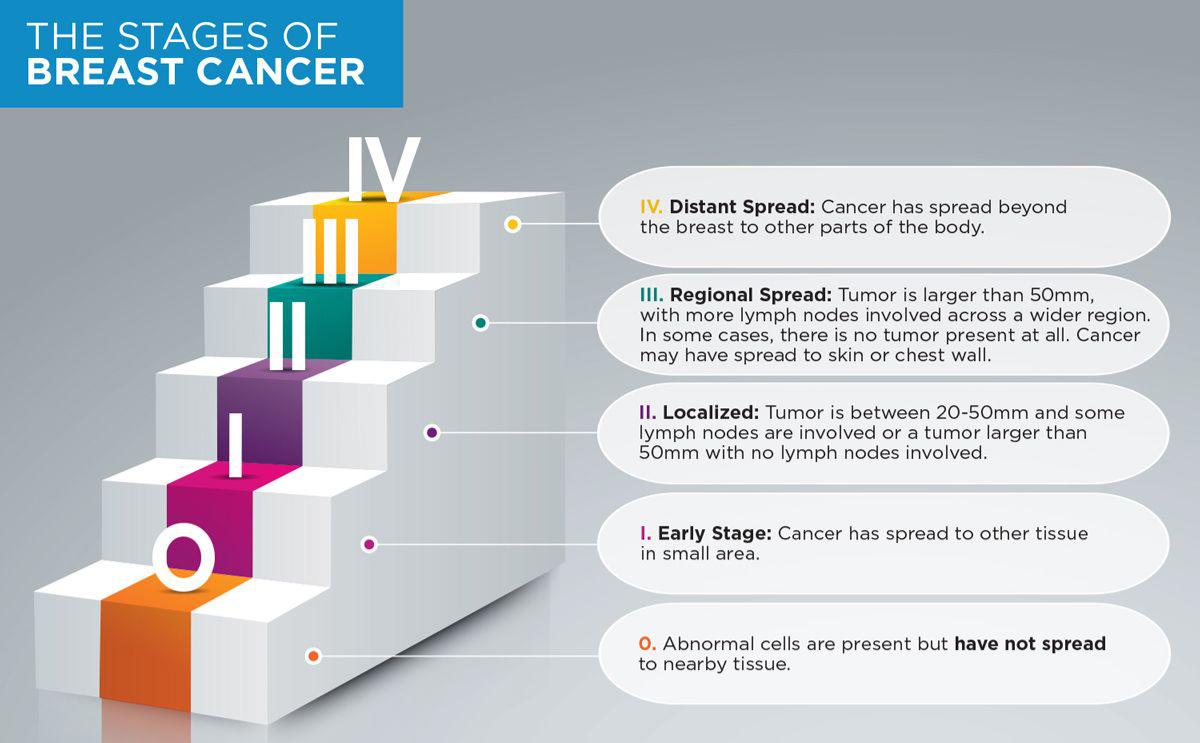 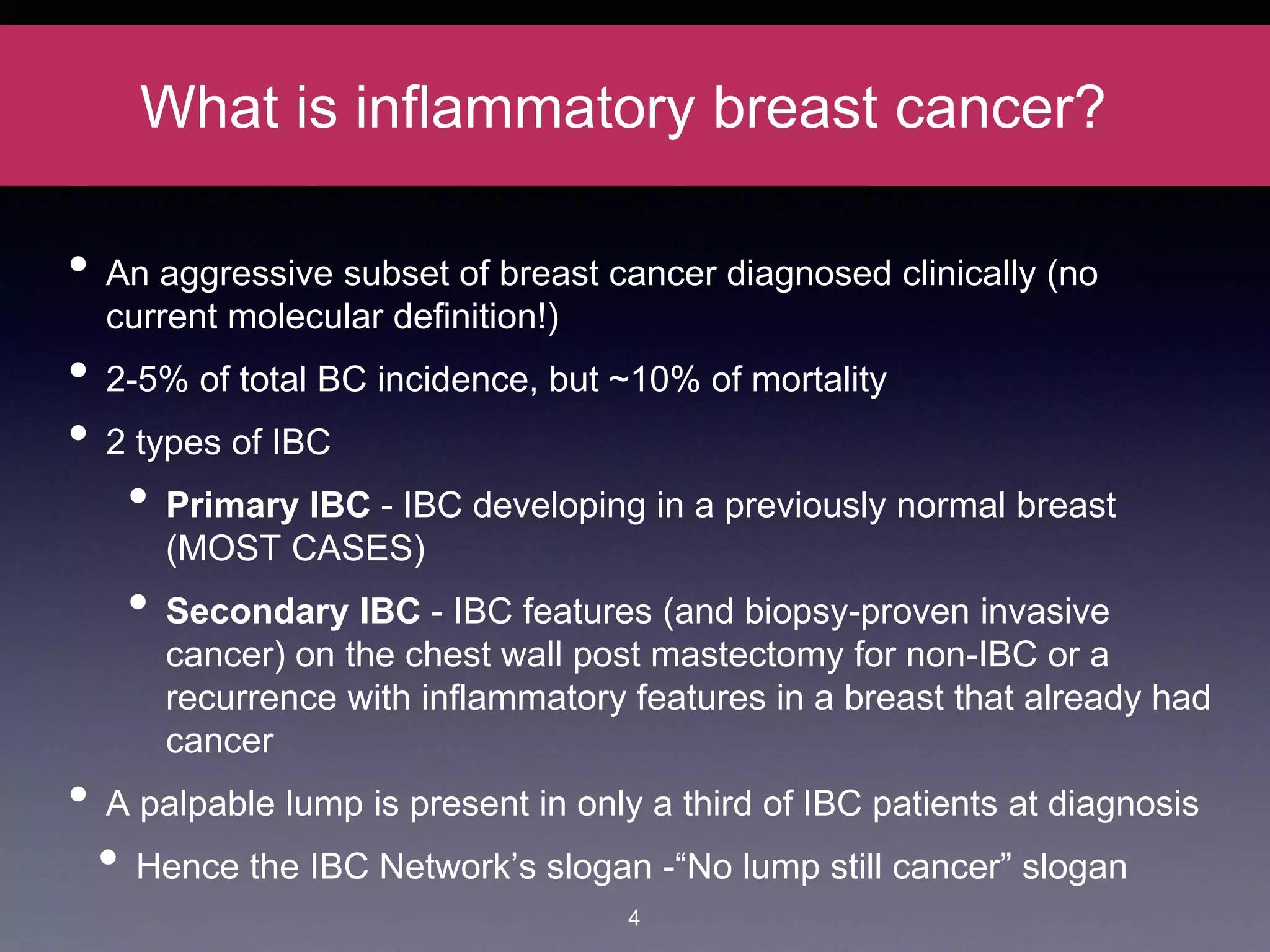 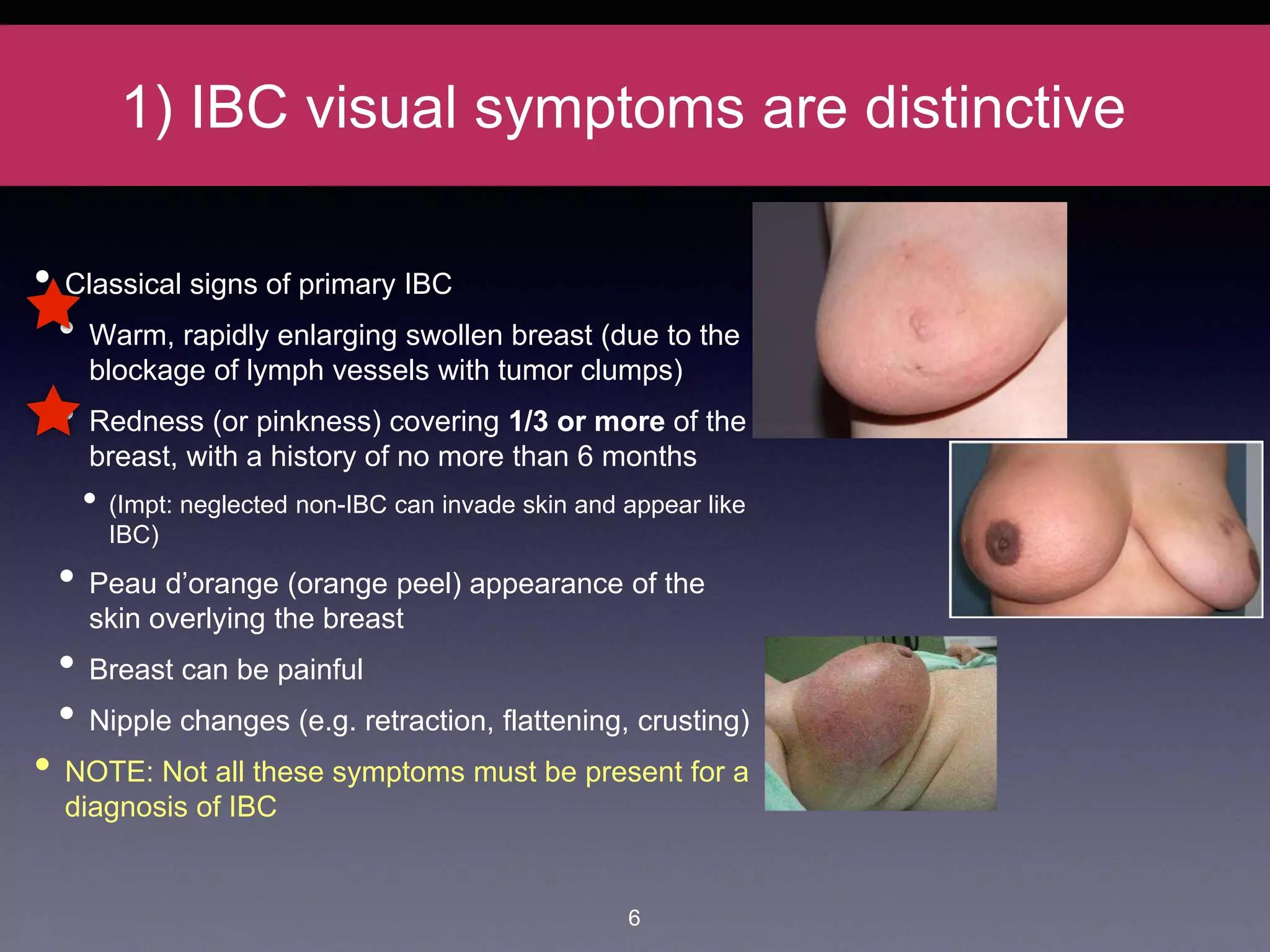 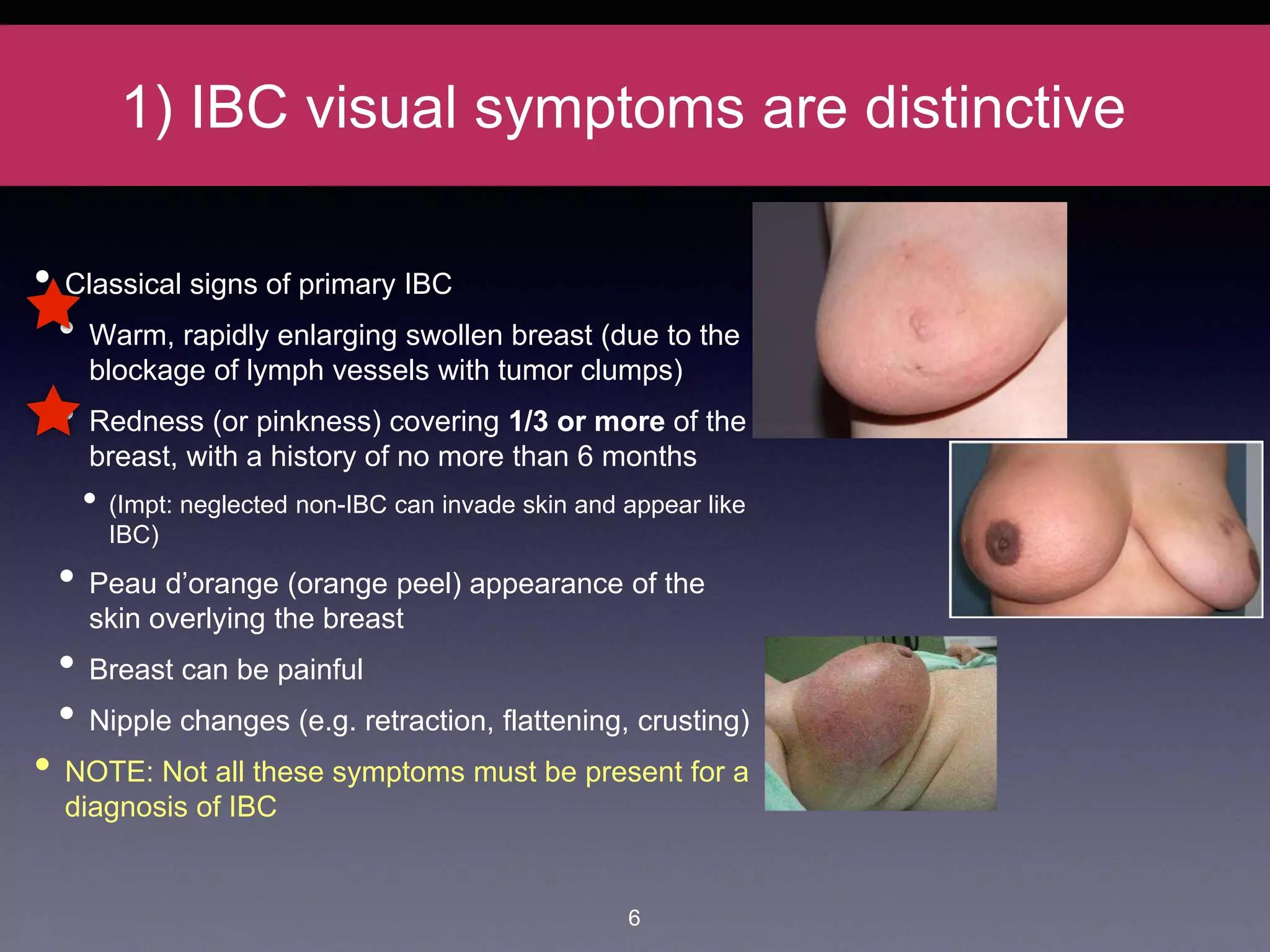 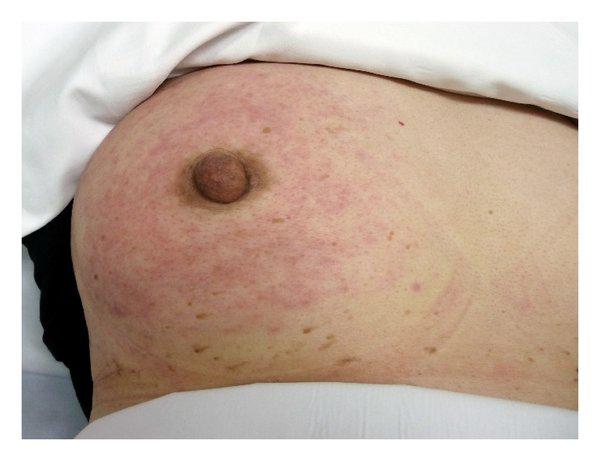 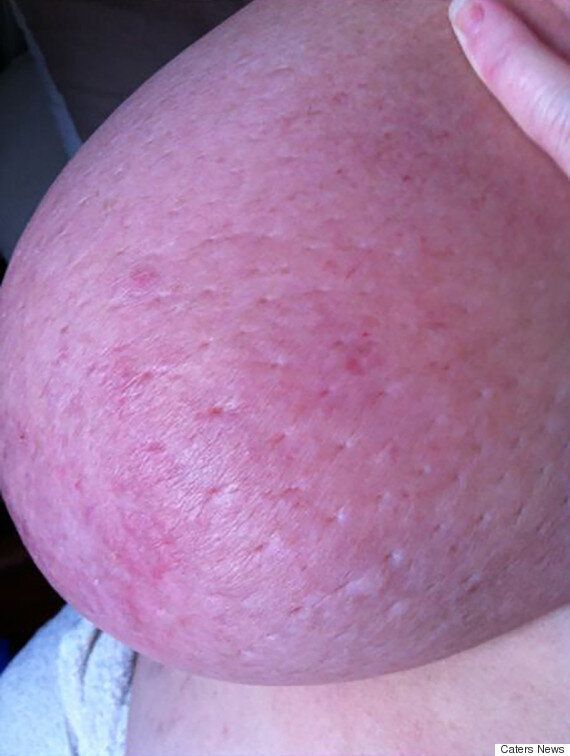 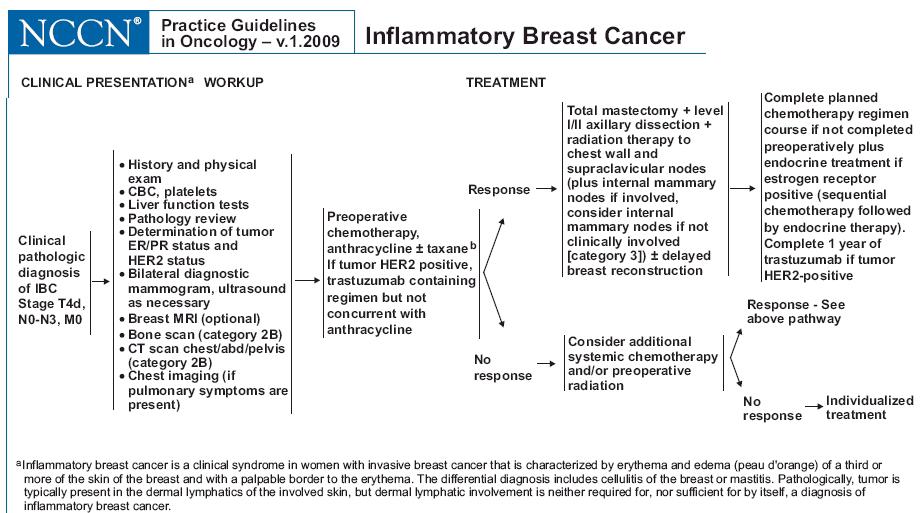 Early Stage
Late stage
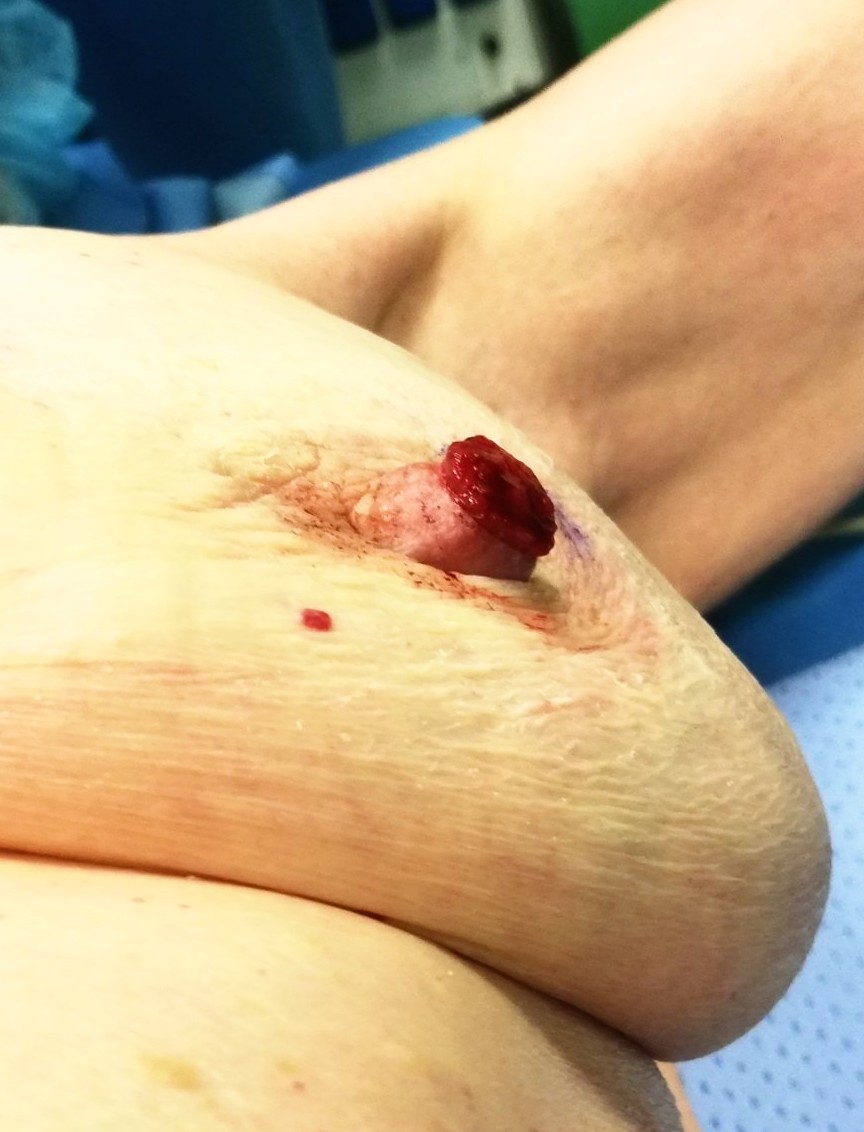 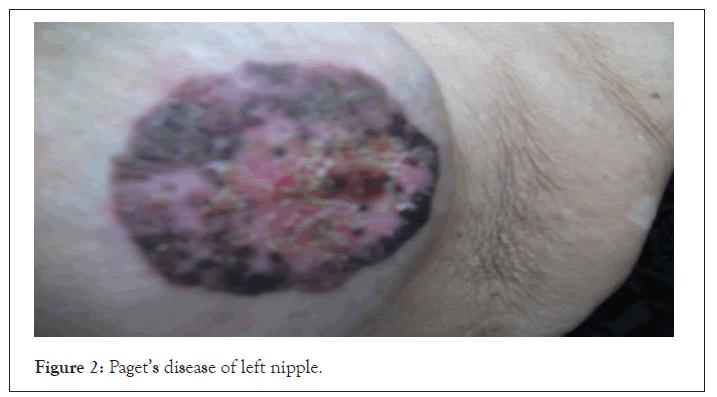 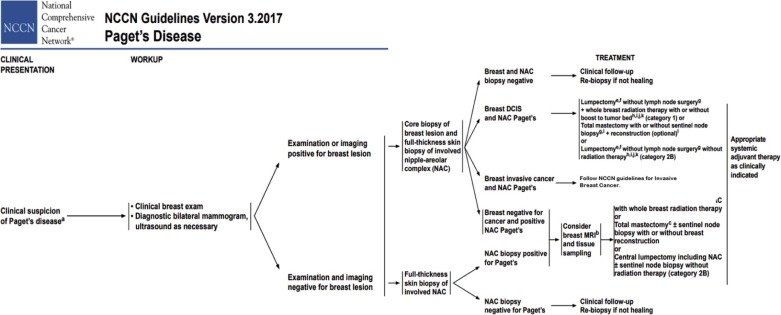 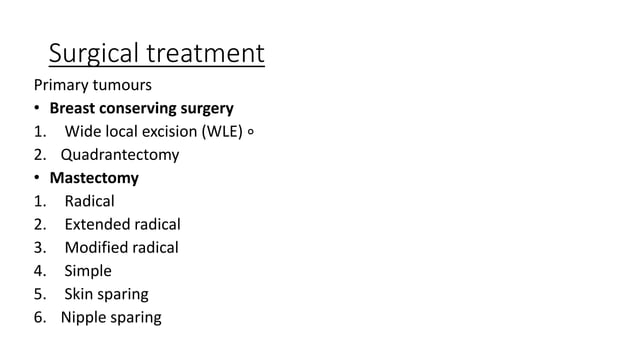 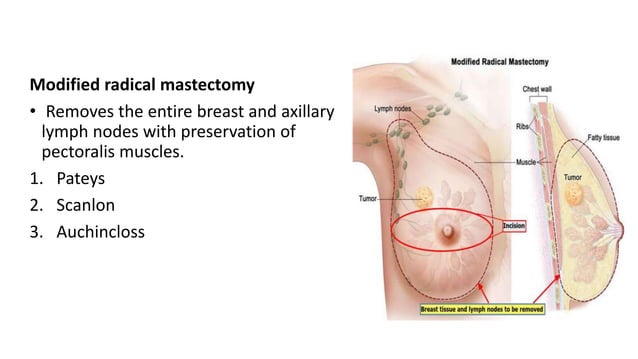 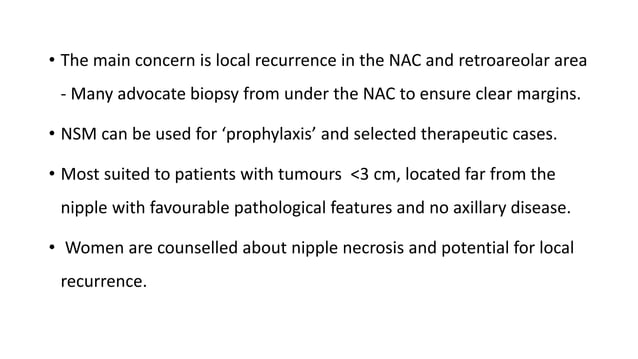 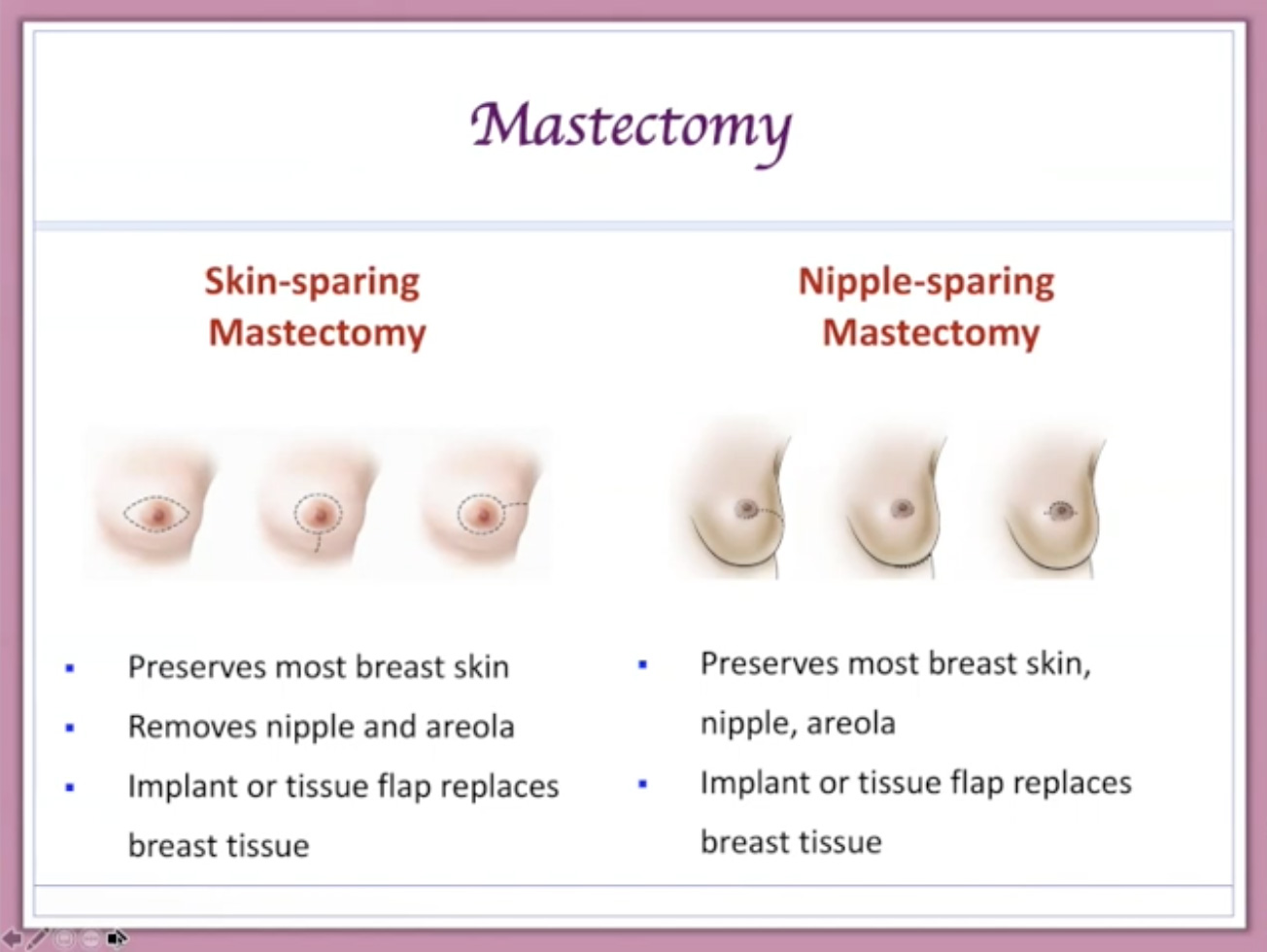 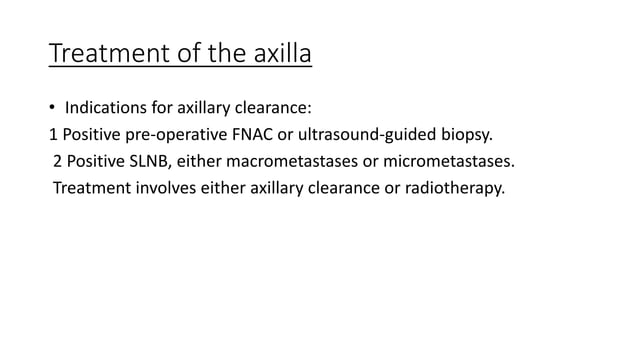 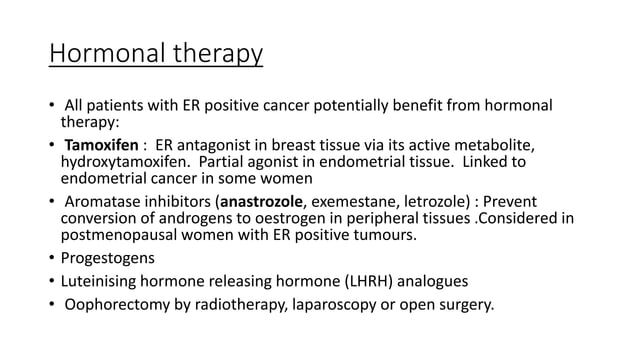 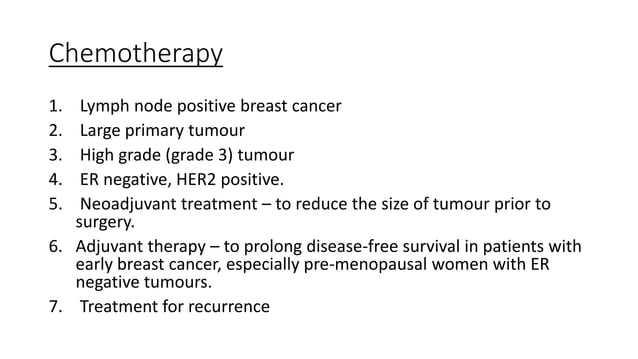 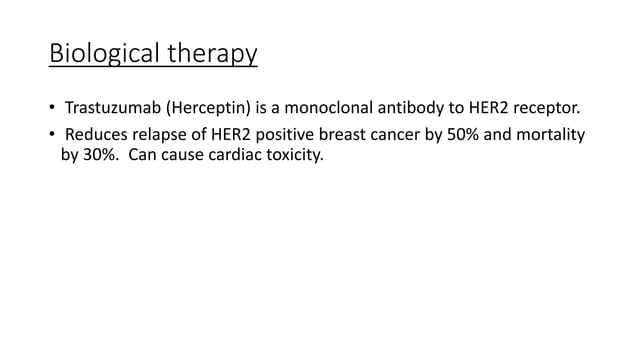 # Recurrence of breast cancer:
Consider Systemic Therapy (CT, preferably Single agent)
Follow-Up of Patients Treated with BCS & RT :
Challenges of breast cancer treatment in Jordan :
low public awareness that breast cancer is treatable.
inadequate pathology services for diagnosis and staging.
Costly and  poor treatment availability, especially for radiotherapy and drug treatments.
Most of the doctors who do breast surgeries are often general surgeons, and are not well trained in cancer diagnosis and treatment .
After surgery, patients fail to receive the critical drug therapies that can prevent metastatic disease from becoming established.
These factors combined are the reason that breast cancer morbidity and mortality rates are high.
References :
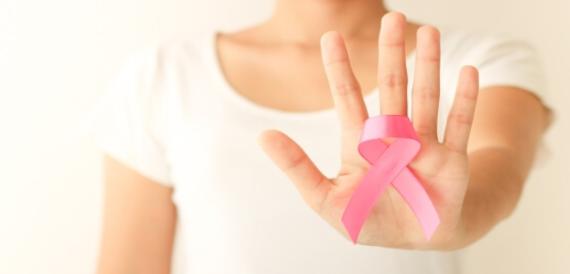 God bless all Mothers
               & Babies. 

                    Thank you